LOB Systems
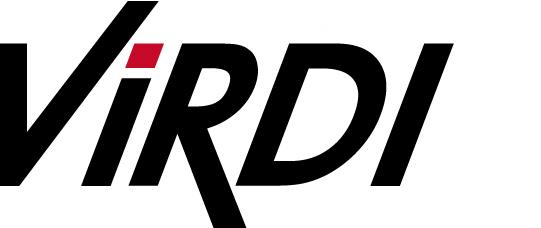 Biometrische Lezers
Fabrikant = VirDi (Korea)

Overzicht van de verschillende types :
Biometrische Lezers :
VIR-AC5000RF of SC
VIR-AC2100RF of SC
VIR-FOH02 of RF of SC
VIR-AC-F100RF of SC -> NEW !!
Deurcontroller   :
VIR-LC010
VIR-BLC015 -> NEW !!
Fake Fingerprint Detection :
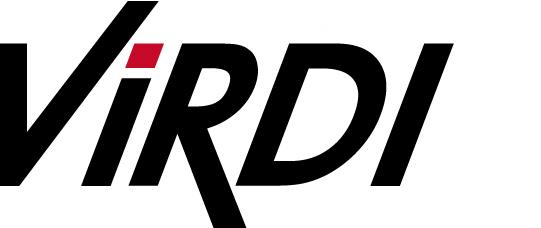 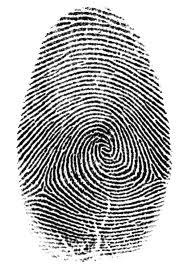 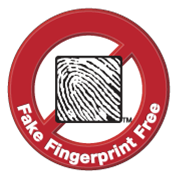 New Security 2013
Virdi fake fingerprint detection is the worlds most advanced system
Detects electrostatic capacitance of user
Capacitieve sensor ingebouwd in de optische sensor om de elektrostatische ontlading te meten
COMBINATION
Infra-red scan & analysis
Identificeren uit welk soort materiaal de vingerafdruk bestaat => Silicone, papier, etc.
Software algorithm analyzes   captured image
Analyseren en vergelijken van de beeldvervorming
Rubber
Silicon
Gelatin
Paper
Film
Biometrische Lezer :VIR-AC5000
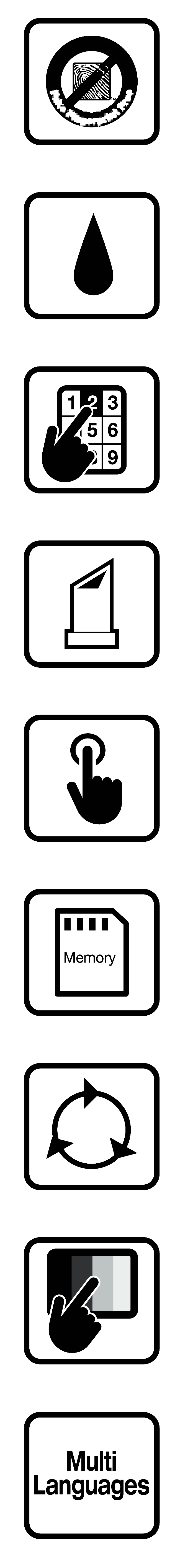 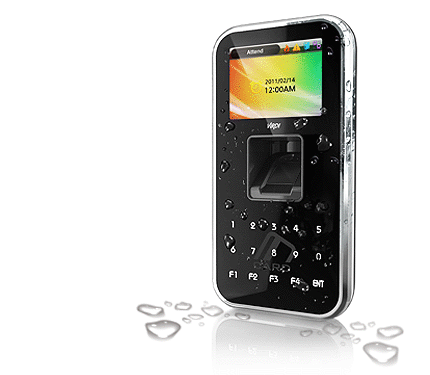 New Security 2013
VIR-AC5000
Technische specificaties
Productcode
New Security 2012
VIR-AC5000 Productcodes
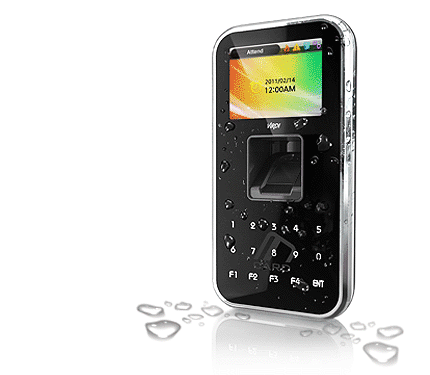 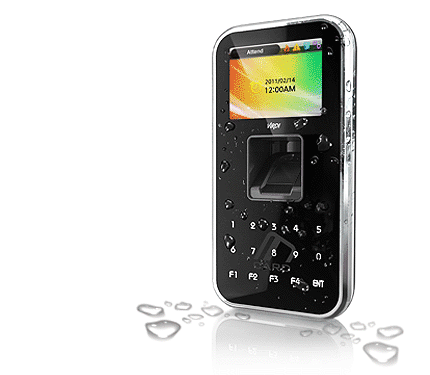 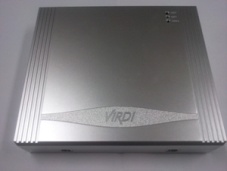 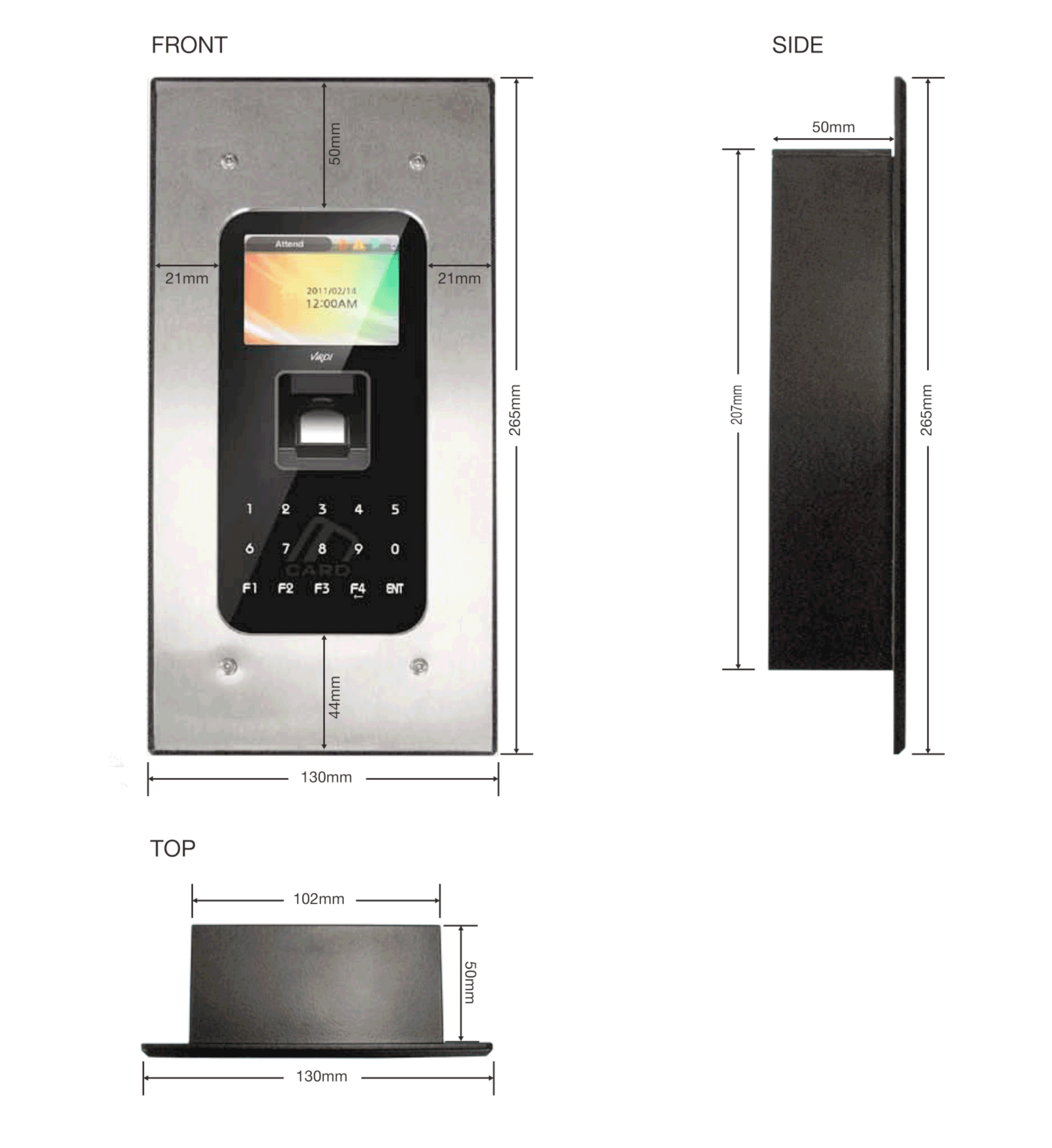 New Security 2013
VIR-AC5000  	Power over Ethernet =PoE (13W)		VIR-LC010 Lock Controller
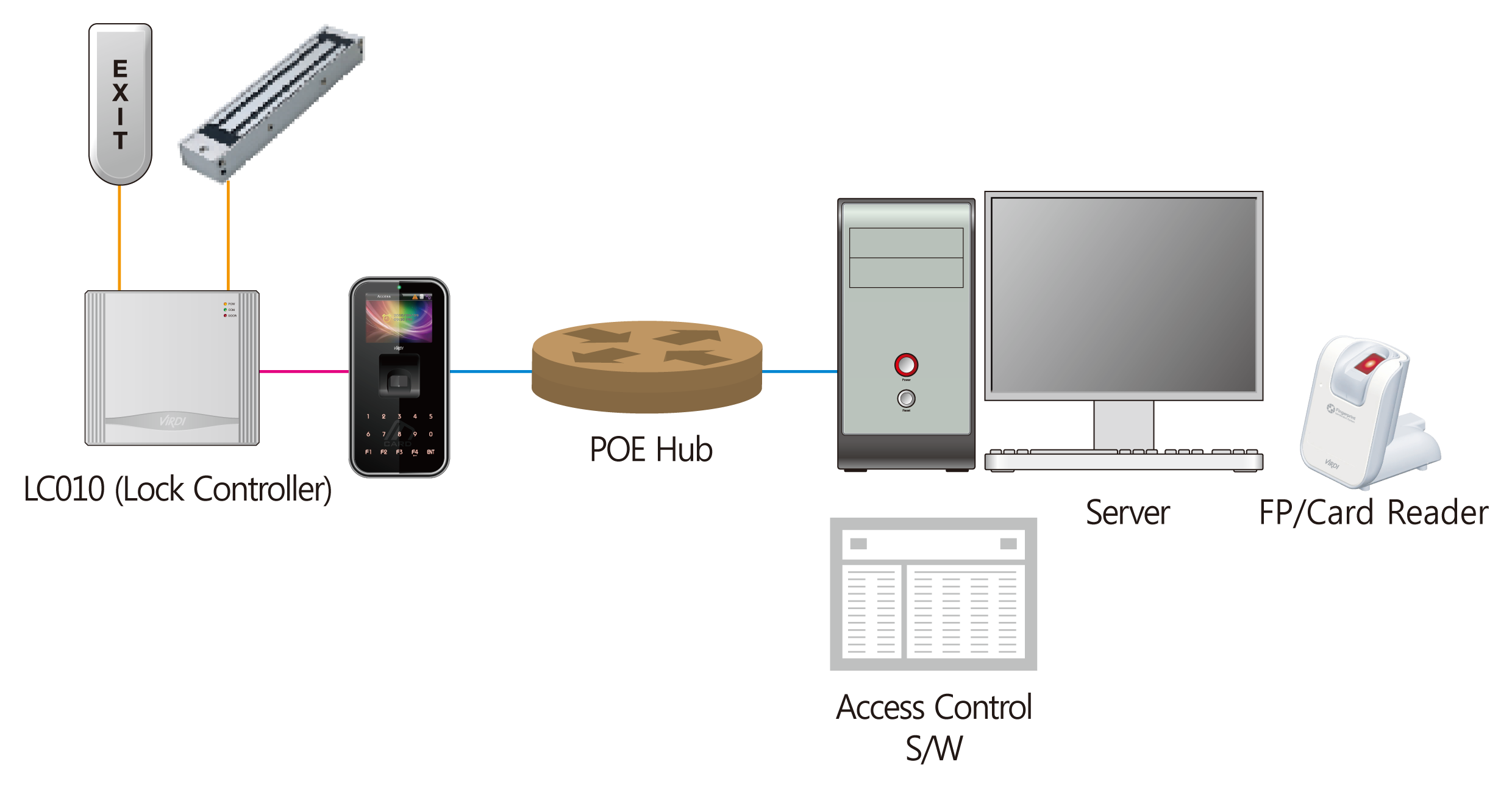 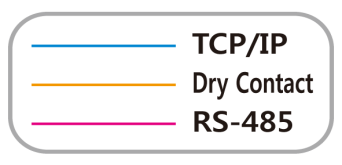 New Security 2013
[Speaker Notes: PoE aansluiting. Extra veiligheid via de VIR-LC010 Deurcontroller. RTE en slot worden aangesloten op de deurcontroller]
VIR-AC2100 Kenmerken
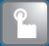 Snelle en Correcte vingerafdruk identificatie
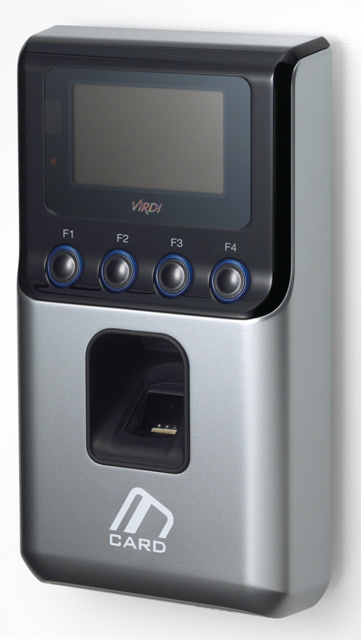 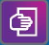 125 Khz Proximity OF 13.56 Mhz Mifare kaarten
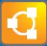 TCP/IP of RS485 & Wiegand input/output
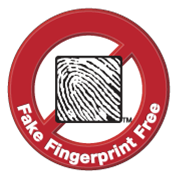 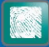 Valse Vingerafdruk herkenning
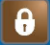 Anti-pass back ondersteuning
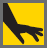 Eenvoudige bediening via 4 knoppen ↓↑
New Security 2012
VIR-AC2100 Technische Specificaties
VIR-AC2100
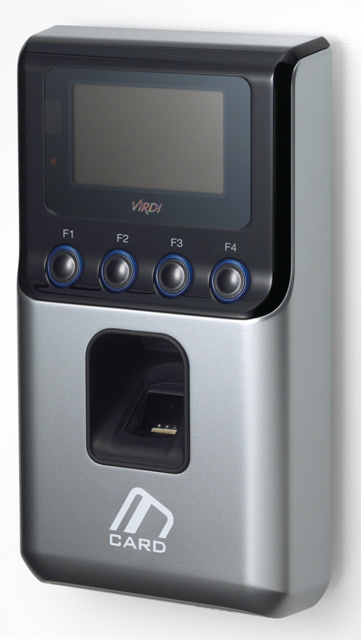 New Security 2012
VIR-AC2100 Productcodes
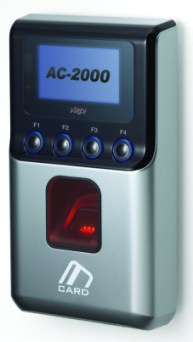 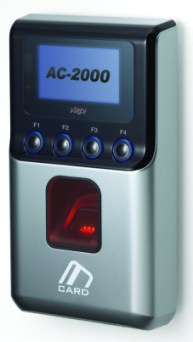 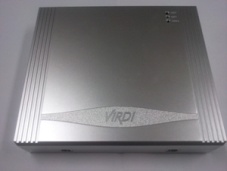 New Security 2012
VIR-FOH02 Desktop aanleerlezer
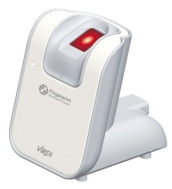 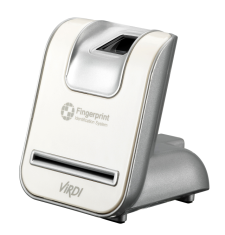 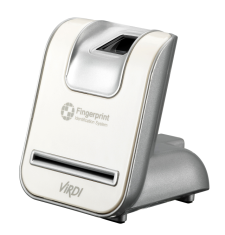 New Security 2012
VIR-AC-F100
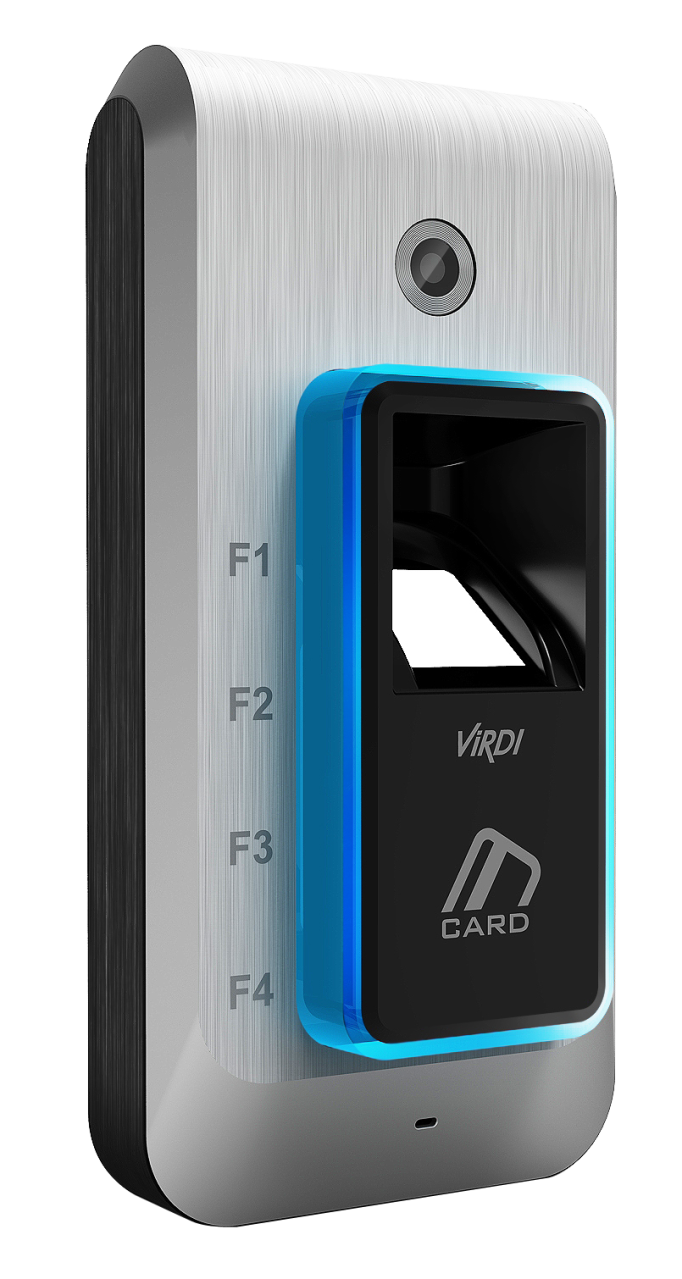 Convergence of Biometric Access Control & Smartphone Technology
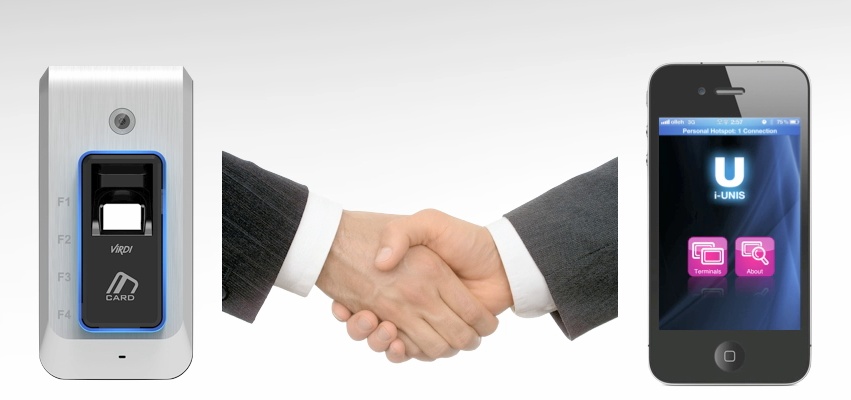 New Security 2013
i-UNIS Application
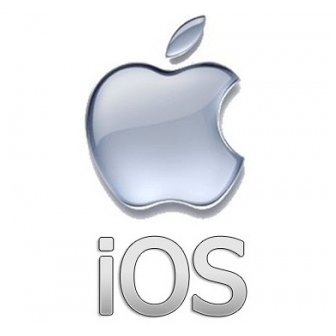 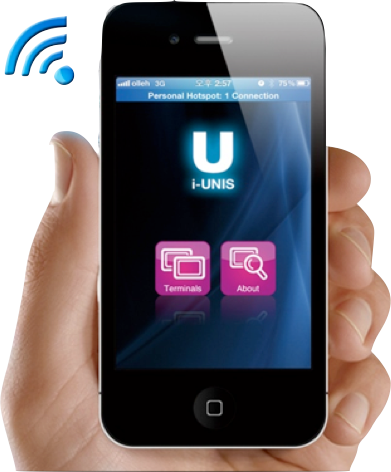 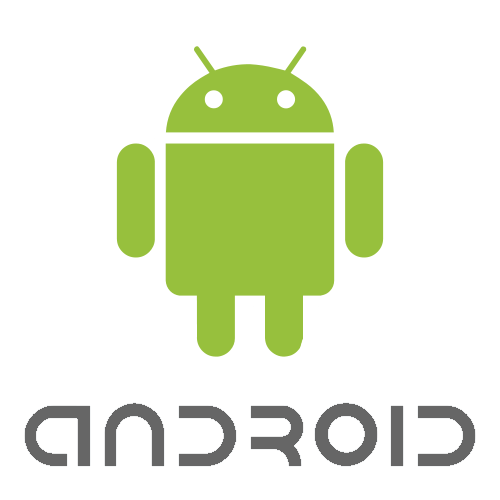 New Security 2013
VIR-AC-F100
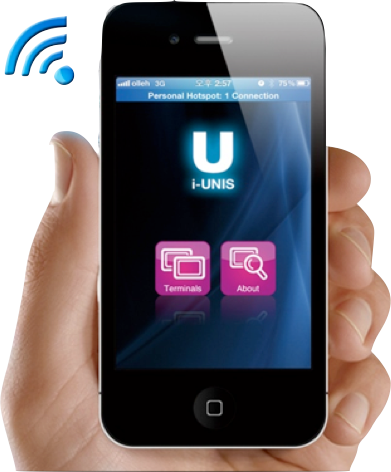 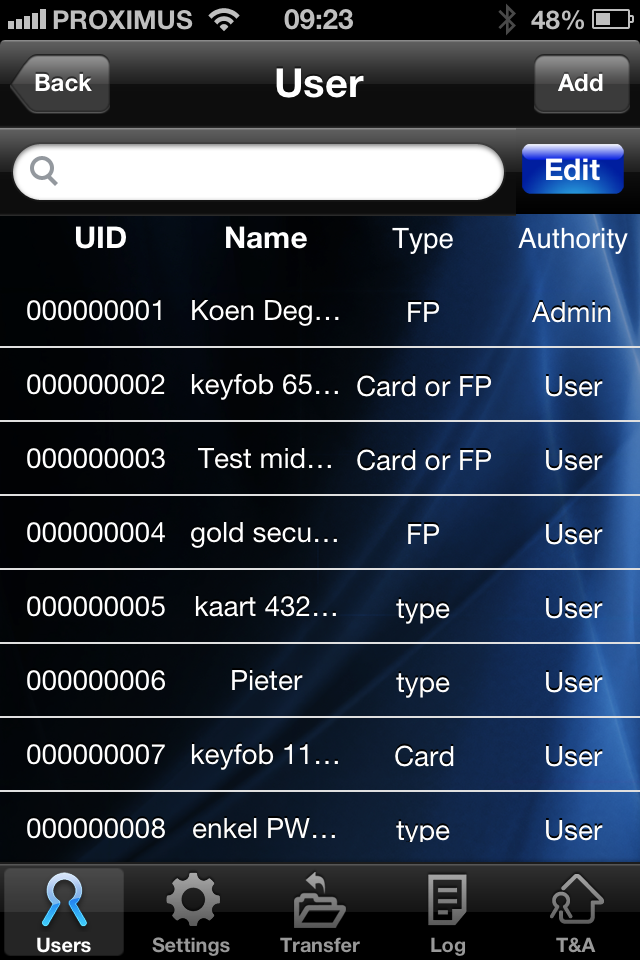 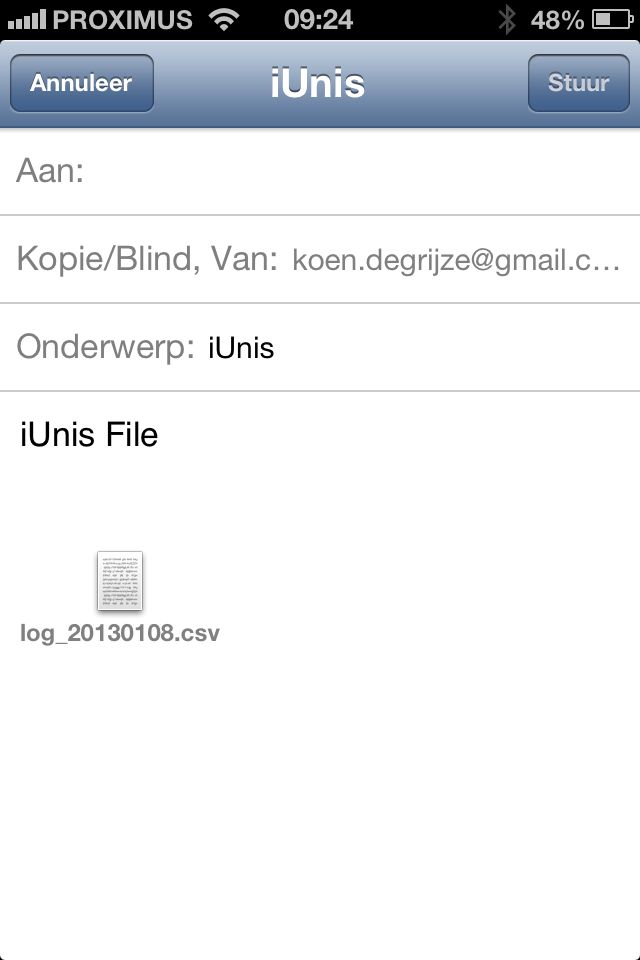 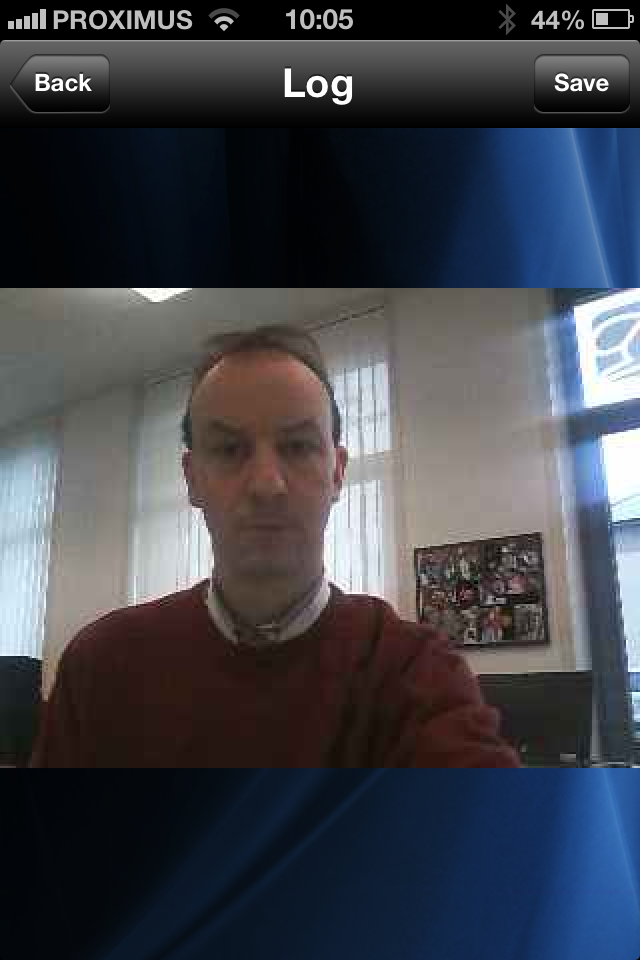 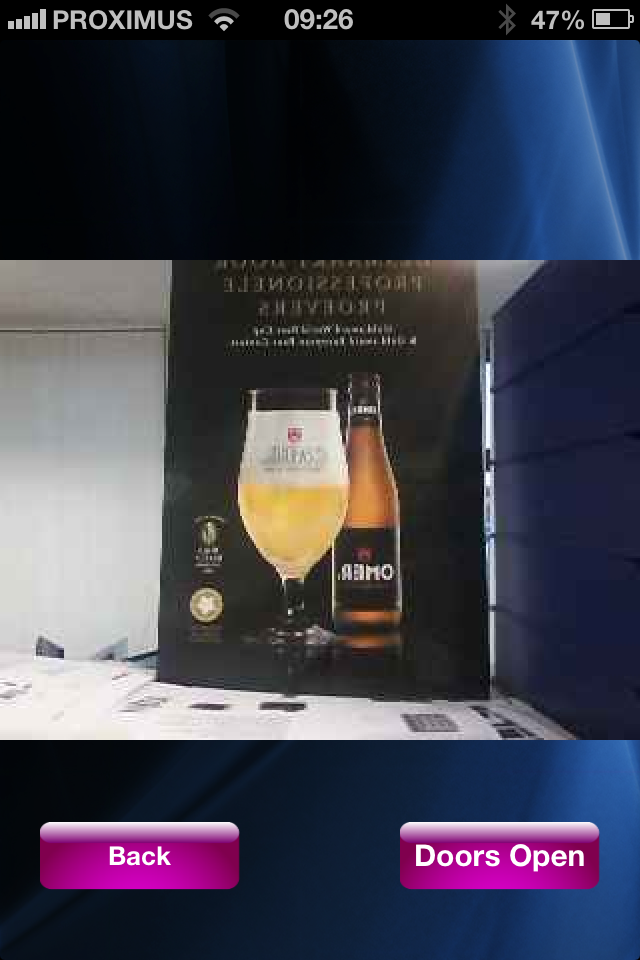 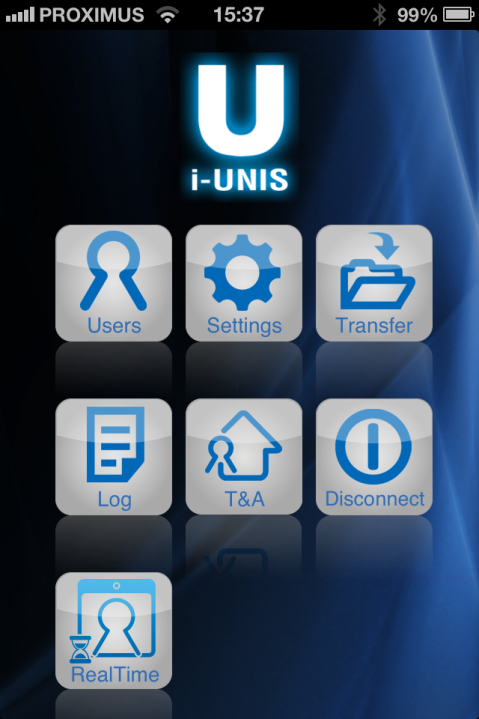 ADD USER
LOG & PICTURE
Real Time
New Security 2013
VIR-AC-F100		CONFIGURATION
STAND ALONE
NETWORK
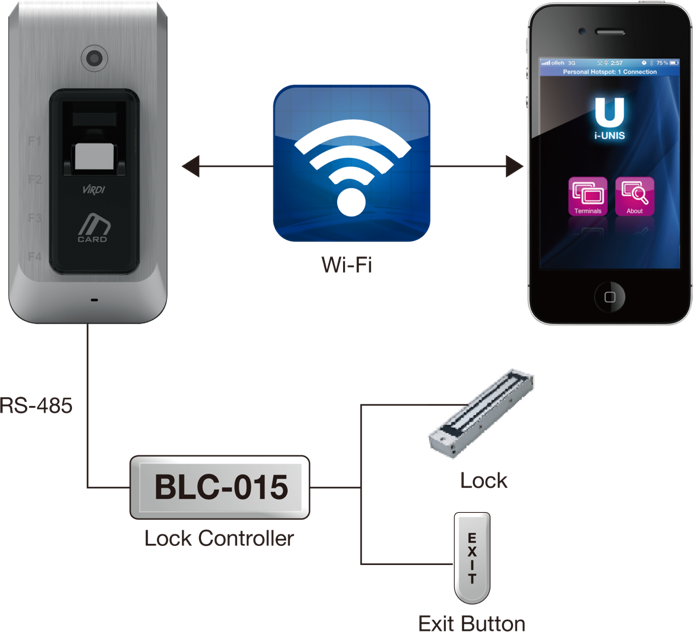 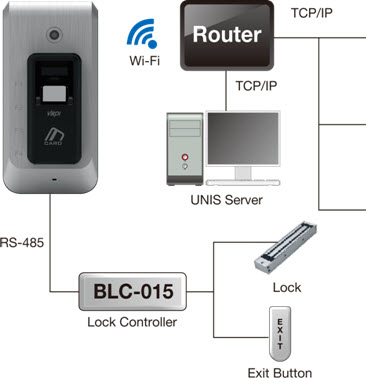 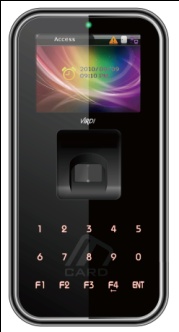 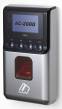 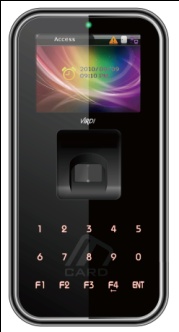 New Security 2013
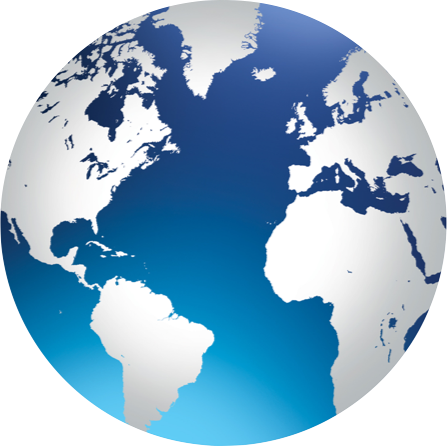 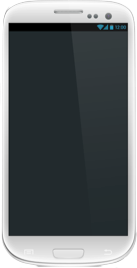 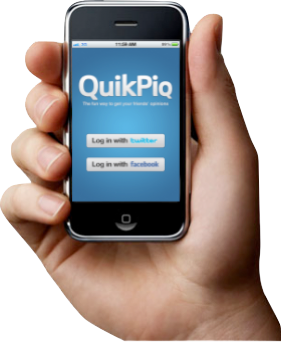 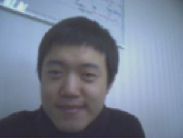 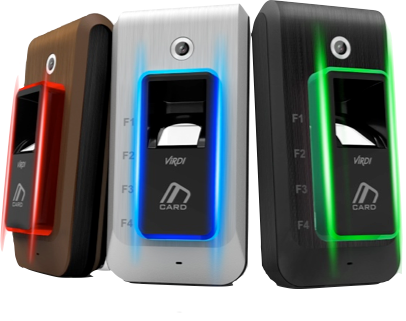 DOOR OPEN
VIR-AC-F100
REMOTE DDNS
Easily access to SMART ACCESS from the smartphone anywhere, anytime, where the internet is connected
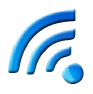 New Security 2013
VIR-AC-F100 Features
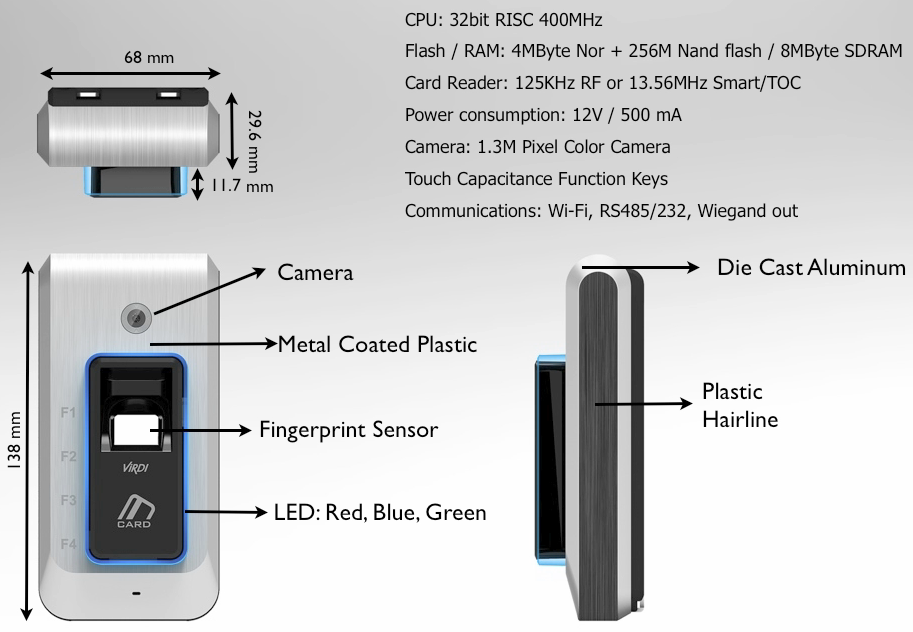 New Security 2013
[Speaker Notes: Opmerking : altijd een deurcontroller nodig voor aansturen van slot !]
VirDi UNIS Software
Unis = Toegangscontrole Software
Client/Server Toepassing (max 25 Clients sessies)
 Database options (MS Access,MS SQL, Oracle)
 Real-Time Monitoring
 Unlimited Users (employees)
 Device Configuration & Management
 Tijd Zones
 Toegangsgroepen
 Anti-Pass Back (Only with Server Online)
 Records Transactions and Events (Export to .csv)
New Security 2013
VirDi UNIS Software
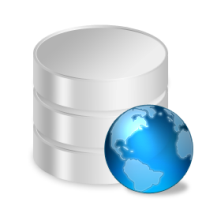 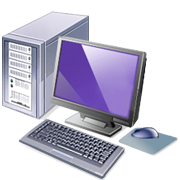 SQL / Database
 Server
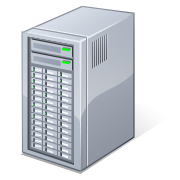 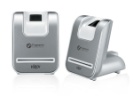 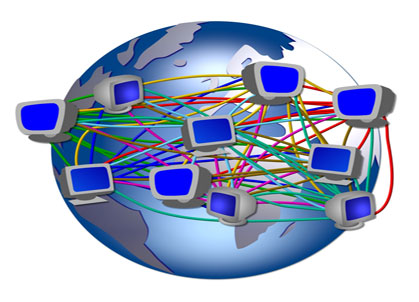 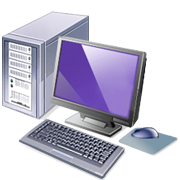 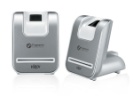 Enrollment Station
UNIS / Application Server
Enrollment Station
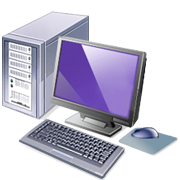 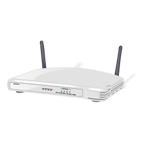 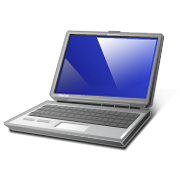 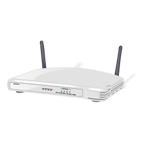 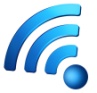 UNIS Client / Workstation
Switch / Router
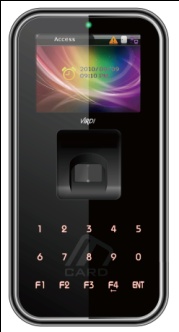 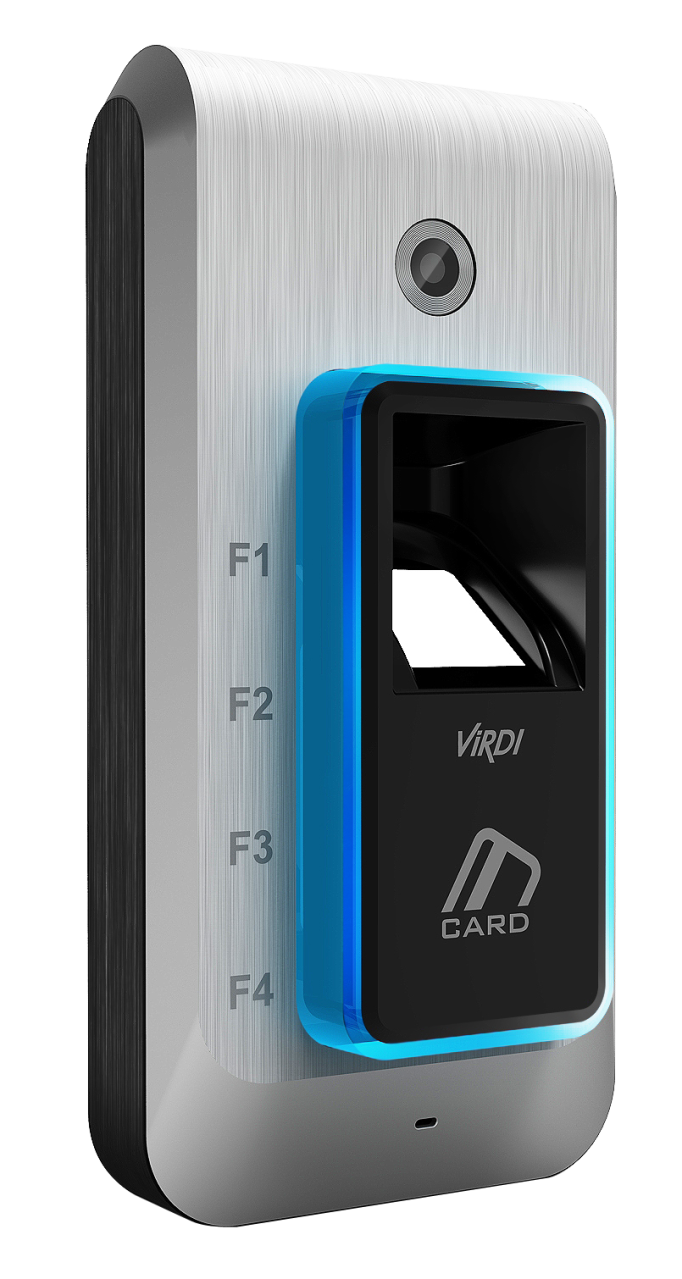 UNIS Client / Workstation
Switch / Router
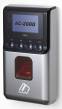 VIR-AC2100
VIR-AC5000
VIR-AC-F100
New Security 2013
VirDi UNIS Software
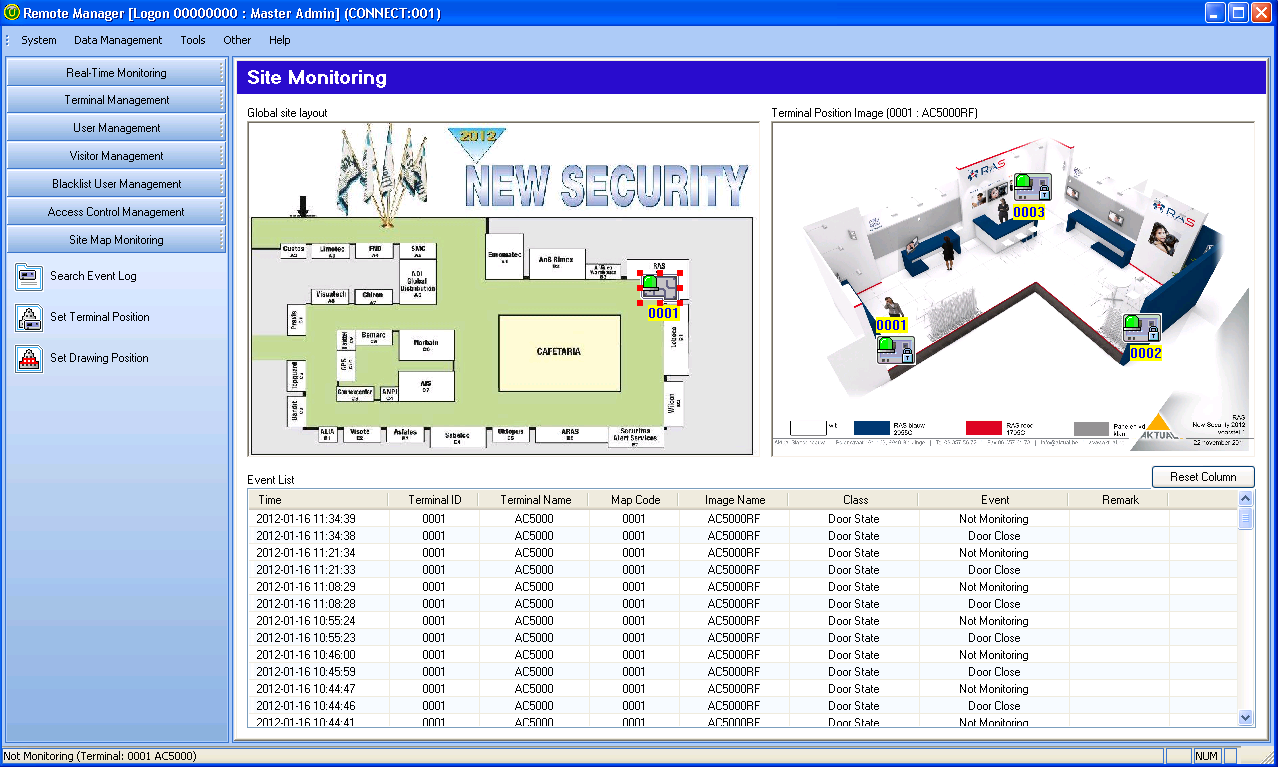 New Security 2013